Biodegradation of btex
Sean McCarthy
CE 421
11/29/2007
Introduction
Benzene, Toluene, Ethylbenzene, and Xylene are known as BTEX

BTEX is a volatile organic compound found in petroleum products

The individual compounds that make up BTEX have other industrial uses
Solvents,  fuel additives,  and in the production of plastics

There are many sites across the United States that have been contaminated with BTEX
The majority of sites are underground storage tanks (UST)
Health Concerns
Exposure can result from ingestion, inhalation and adsorption
Known long term health effects from BTEX  include 
respiratory disease, kidney, liver and blood problems
Sensory irritation and central nervous system depression
Benzene is a known human carcinogen
Health Concerns
The majority of people showing signs of illness caused by BTEX were exposed in an occupational setting
Occupational workers had higher incidences of leukemia
The maximum contaminant levels are
Benzene 5 ppb
Toluene 1000 ppb
Ethylbenzene 700 ppb
Xylene 10 ppm
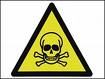 Methods of Bioremediation
In-situ vs ex-situ

Aerobic vs anaerobic

Chemical oxidation

Adsorption
Zones of Remediation
Unsaturated zone
Soil from surface to edge of capillary fringe

Capillary fringe
Area above the water table where water fills the voids because of surface tension

Saturated zone
The area below water table
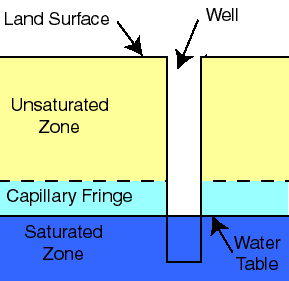 Enhanced Aerobic Bioremediation
Process of improving microorganism growth and efficiency in the presence of oxygen
Aerobic microorganism need oxygen, energy, nutrients and terminal electron acceptors
In most environments oxygen is the limiting factor
There are numerous methods of increasing oxygen in contaminated environments
Bioventing, biosparging, permeable barrier systems
Aerobic Degradation Pathway
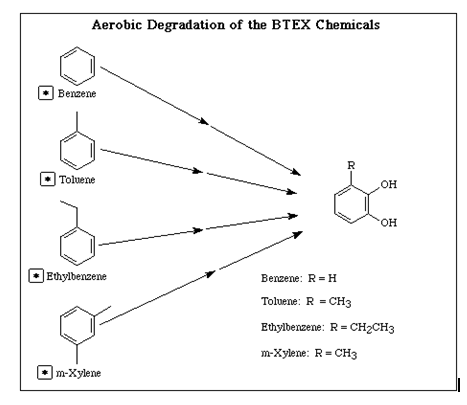 Enhanced Aerobic Bioremediation
Bioventing targets contaminates in the unsaturated zone
The goal is to add enough oxygen to promote sufficient biodegrading organism growth

Bioventing is an inexpensive way to increase oxygen concentrations

Bioventing can be limited by soil conditions
Low permeable soils are not suitable for bioventing
Enhanced Aerobic Bioremediation
Biosparging targets contaminates in the saturated zone
Like bioventing, biosparging involves increase oxygen levels

If there are insufficient nutrients in the soil  for microorganism growth nutrients can be added

Also adding micro organisms that are known to be able to metabolize BTEX can improve results
Enhanced Aerobic Bioremediation
Permeable barrier systems are a series of wells drilled perpendicular to the flow of ground water

They are placed close enough together so that all ground water will be effected by the wells

MgO2,  CaO2 can be used as oxygen suppliers

As water flows past the wells oxygen dissolves into the water

Maintenance problems can occur due to wells becoming clogged

This technology is still relatively new

More research and improvements need to be done
Permeable Barrier
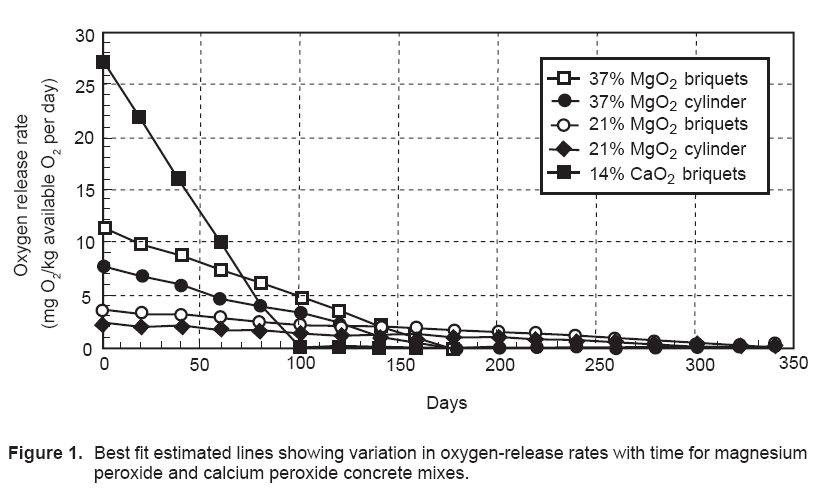 Enhanced Anaerobic Bioremediation
Anaerobic conditions are usually formed when a ground water supply consumes all of its oxygen

In the absence of oxygen anaerobic bacteria degrade BTEX by using enzymes to overcome high activation energy

There have not been many studies that have been able to effectively quantify BTEX reductions under anaerobic conditions
Anaerobic  Degradation Pathway
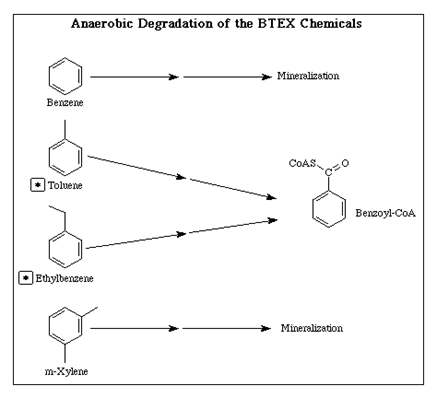 Chemical Oxidation
Chemical oxidation can transform BTEX compounds into CO2 and water in a relatively short period of time

Injections wells are used
Chemicals can be pumped into the wells or can be injected under high pressure
Soil conditions determine which method will work best

Chemical oxidation is often used with soil vapor extraction  (SVE)
Injection Wells
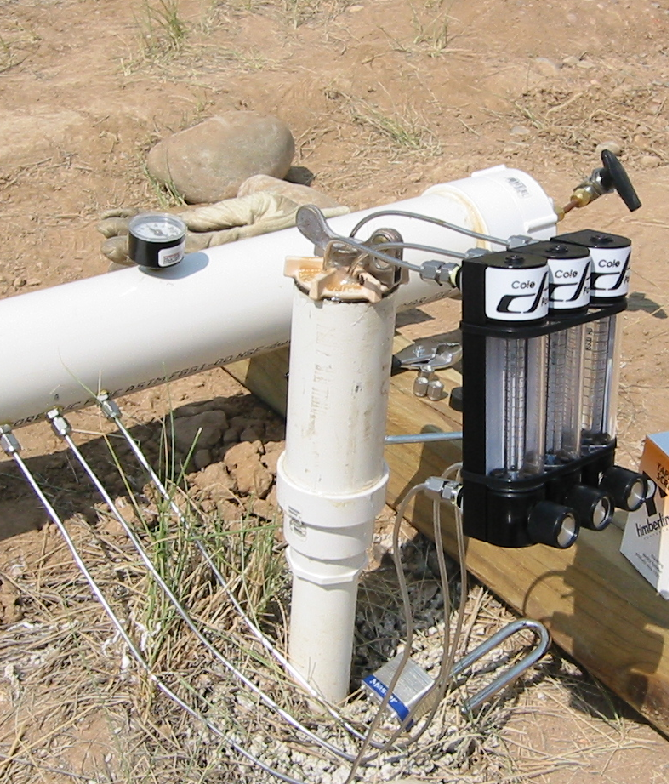 Right: Injection well
Below: Field of injection wells
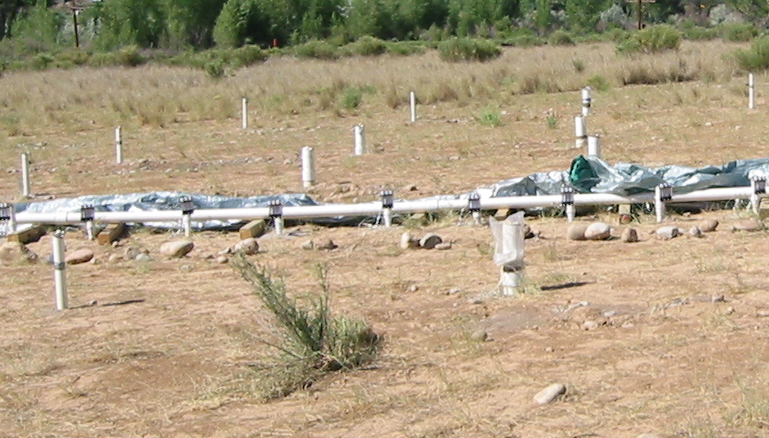 Chemical Oxidation
Numerous chemicals can be used, hydrogen peroxide is the most common
Hydrogen peroxide decomposes into water and oxygen providing the oxygen needed to break chemical bonds
Oxygen not used to break chemical bonds will increase DO levels in the sub-surface environment promoting microorganism growth
Hydrogen peroxide is often used with a ferrous catalyst known as fenton’s reagent
Chemical Oxidation
The main limitation for chemical oxidation is cost
Thousands of gallons can be used at one site
Must be monitored during injection
Temperature, pH
The formation of toxic secondary products must also be monitored
Surrounding buildings must be monitored for VOC’s in their basements

Soil conditions must be taken into consideration
Adsorption
A relatively new technology that is being applied to industrial wastewater
BTEX can be adsorbed with macroreticular resin

Process requires contaminated water to pumped through adsorption column
Process can be continuous or in batches 

Adsorption works well for water with concentrations so high that BTEX acts as an inhibitor

BTEX can be recovered from the resin
Conclusions
There are numerous methods to remediate sites contaminated  with BTEX

Soil conditions are very important when determining the best technologies to apply

More than one technology is often required to meet standards

It is much better and cheaper to prevent contamination than try and deal with it later
Questions
?  ?  ?